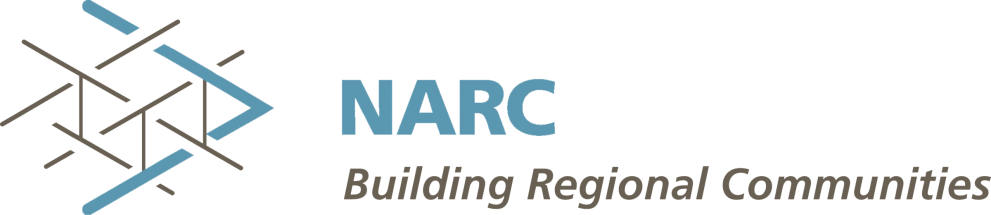 The FAST Act

Florida MPOACJanuary 28, 2016

Presented by:
Erich W. Zimmermann, DirectorTransportation Programs
National Association of Regional Councils
About NARC
Represents multi-jurisdictional regional planning organizations – large and small, urban and rural
Thank you for extremely strong FL membership
Formed by NACo and NLC
Governed by local elected officials
President Judge Byron Ryder, Brazos Valley, TX 
Advised by Executive Directors
Four core areas of concentration
Transportation
Economic & Community Development
Homeland Security/Public Safety
Environment
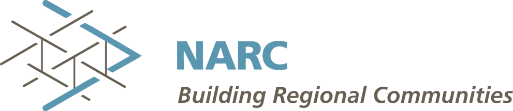 About NARC
New Executive Director
Leslie Wollack, previously NARC Deputy Director and with NLC for many years

Continued focus on advocacy
Working to form a 501(c)(4)

Working on New Legislative Proposals

Focused on Building (and Rebuilding) Coalitions
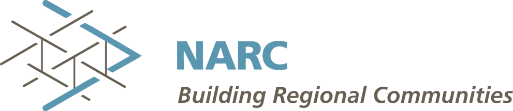 FAST Act
Fixing 

America’s

Surface

Transportation

Act
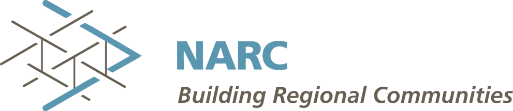 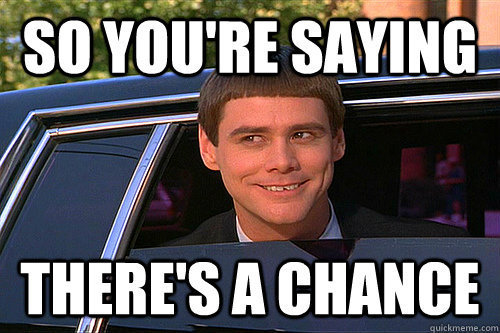 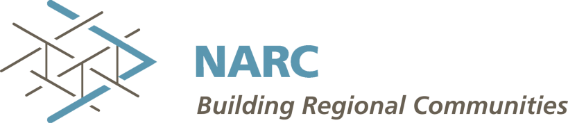 FAST Act
Fixing America’s Surface Transportation (FAST) Act
Became law in December 2015 (retroactive to October 1)
Leadership was key component in both chambers
Funding
Lots to like, but…
…not a huge leap forward
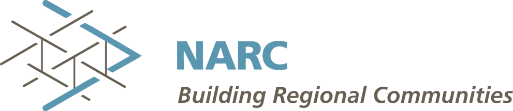 MAP-21 vs. FAST Act
MAP-21 vs. FAST Act
[Speaker Notes: Adds several new eligible project categories: 
Safe routes to school; 
Boulevards and other roadways largely in the right-of-way of former Interstate routes or other divided highways; 
Workforce development, training, and education; 
Projects that facilitate direct intermodal interchange, transfer, and access into and out of a port terminal; 
Costs associated with providing Federal credit assistance (TIFIA); and 
Public-private partnerships]
MAP-21 vs. FAST Act
MAP-21 vs. FAST Act
MAP-21 vs. FAST Act
MAP-21 vs. FAST Act
MAP-21 vs. FAST Act
MAP-21 vs. FAST Act
MAP-21 vs. FAST Act
Other items of interest:
Freight program (MPOs eligible recipients under discretionary program)
Reinstates bus and bus facilities discretionary program
Environmental Streamlining (including use of MPO documents in preparation of environmental documents)
Contains a rail title for the first time ever

What’s missing:
Dedicated funding
Much of anything for rurals
Connected and autonomous vehicles
Performance program
How’d We Do It?
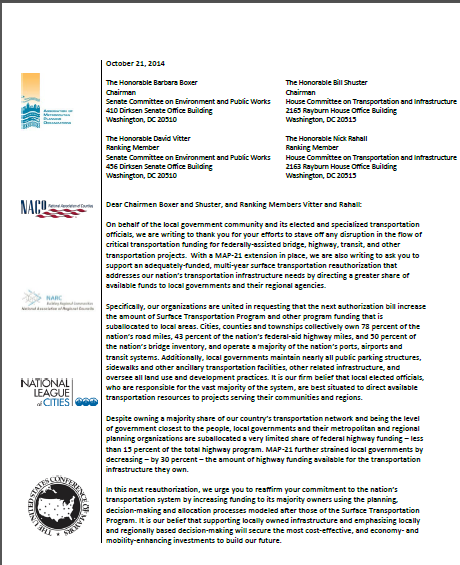 LOT (Local Officials for Transportation) Coalition

NARC
National League of Cities
National Association of Counties
U.S. Conference of Mayors
Association of MPOs
National Association of Development Organizations
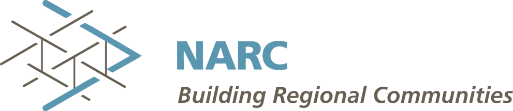 MAP-21 Implementation*last year’s slide
Slow Progress on Performance Management Program implementation (Yep)
New proposed rule just released regarding bridge and road conditions (now it’s an old proposed rule)
Several more to go (nothing is yet final)
Waiting for final rule regarding metro and non-metro planning (Yep)
Being held up by some thorny issues, including transit representation on MPO boards (hopefully we helped?)
OMB logjam and then a new administration
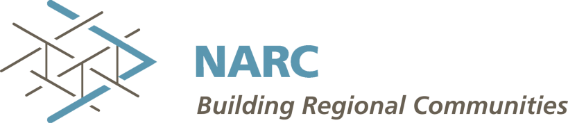 Join us!
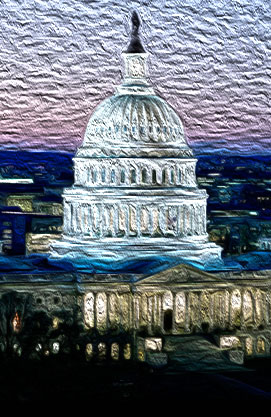 2016 National Conference of Regions
February 7-9, 2016
Washington, DC



2016 NARC Annual Conference (our 50th!)June 26-29, 2016
Salt Lake City, Utah
Thank you!
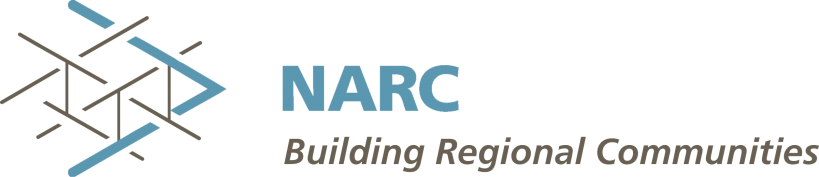 My contact info:
erich@narc.org202-618-5697www.narc.org
Email if you want to receive Transportation Thursdays